Ch. 6 - Electron configurations
and Radioactivity
不同时期的原子结构模型:
1.古希腊原子论
2.道尔顿原子模型(1803年)



3.汤姆生原子模型(1904年)



4.卢瑟福原子模型(1911年)
5.玻尔原子模型(1913年)



6.电子云模型(1926年)
5.玻尔原子模型(1913年)
电子在原子核外空间的一定轨道上绕核
做高速的圆周运动。
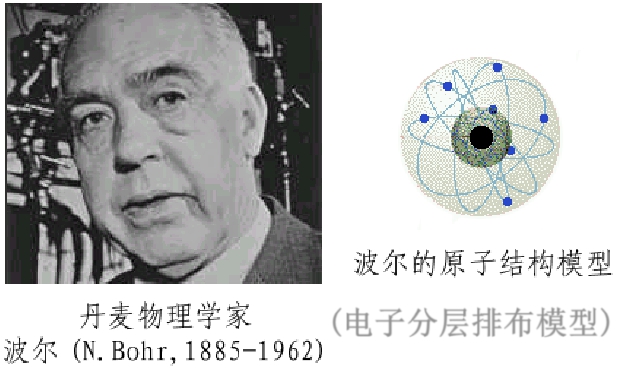 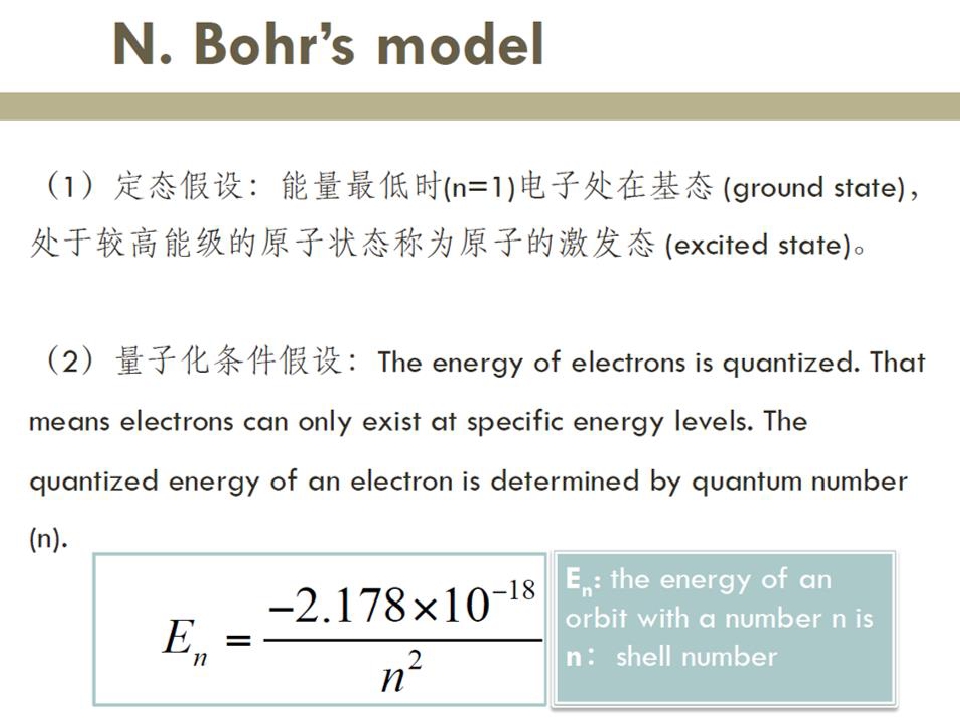 1eV≈1.6×10-19 J
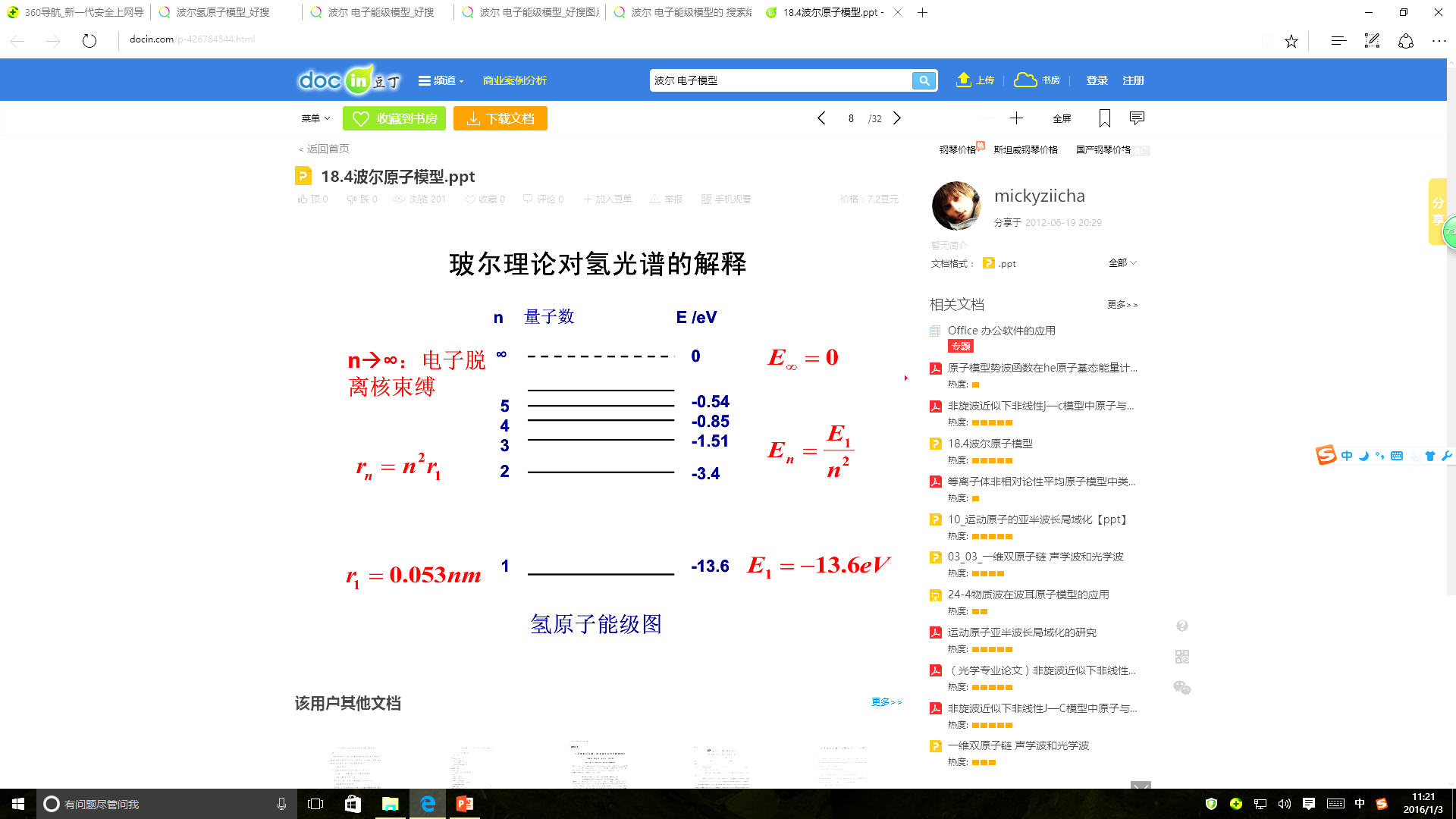 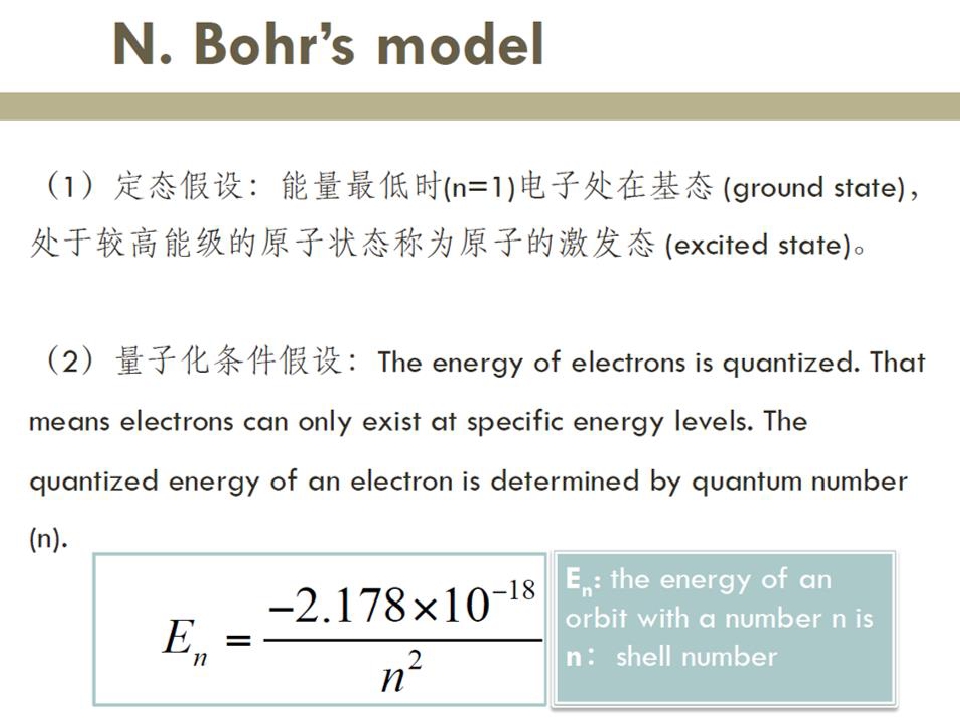 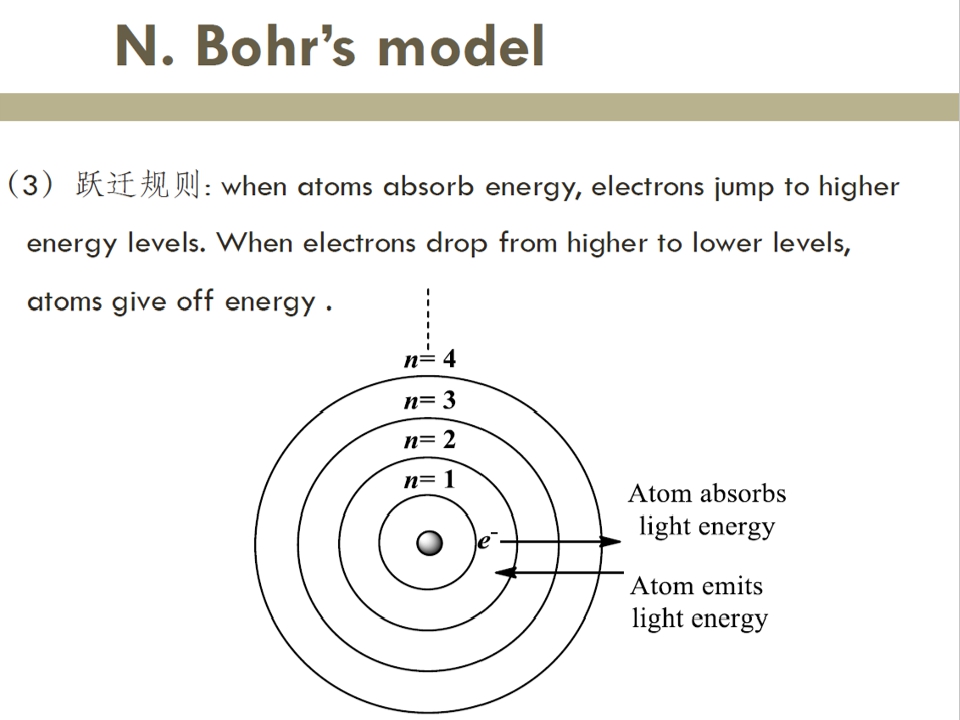 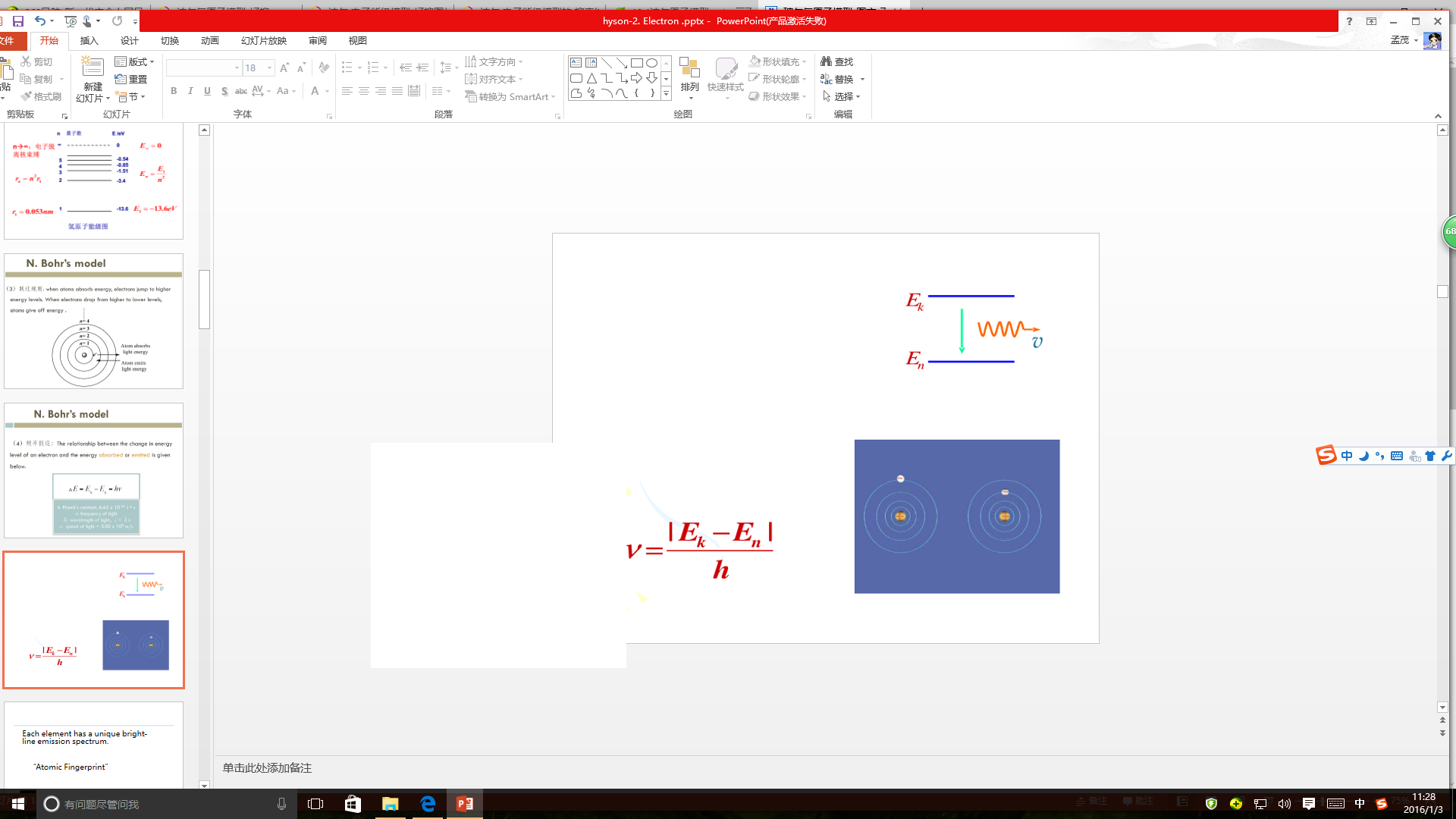 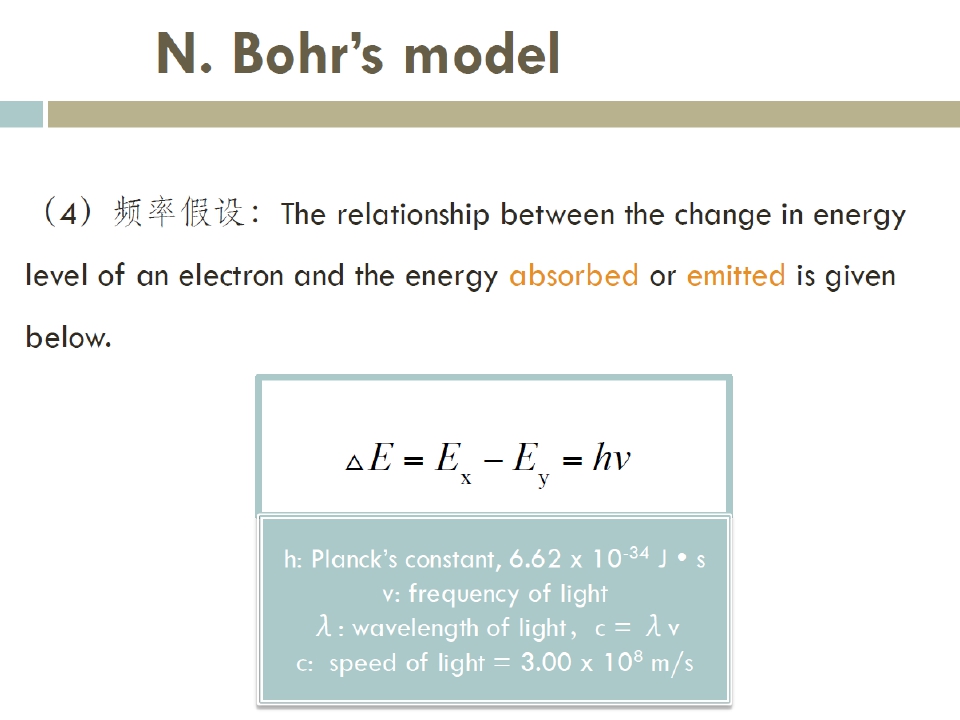 [mju]
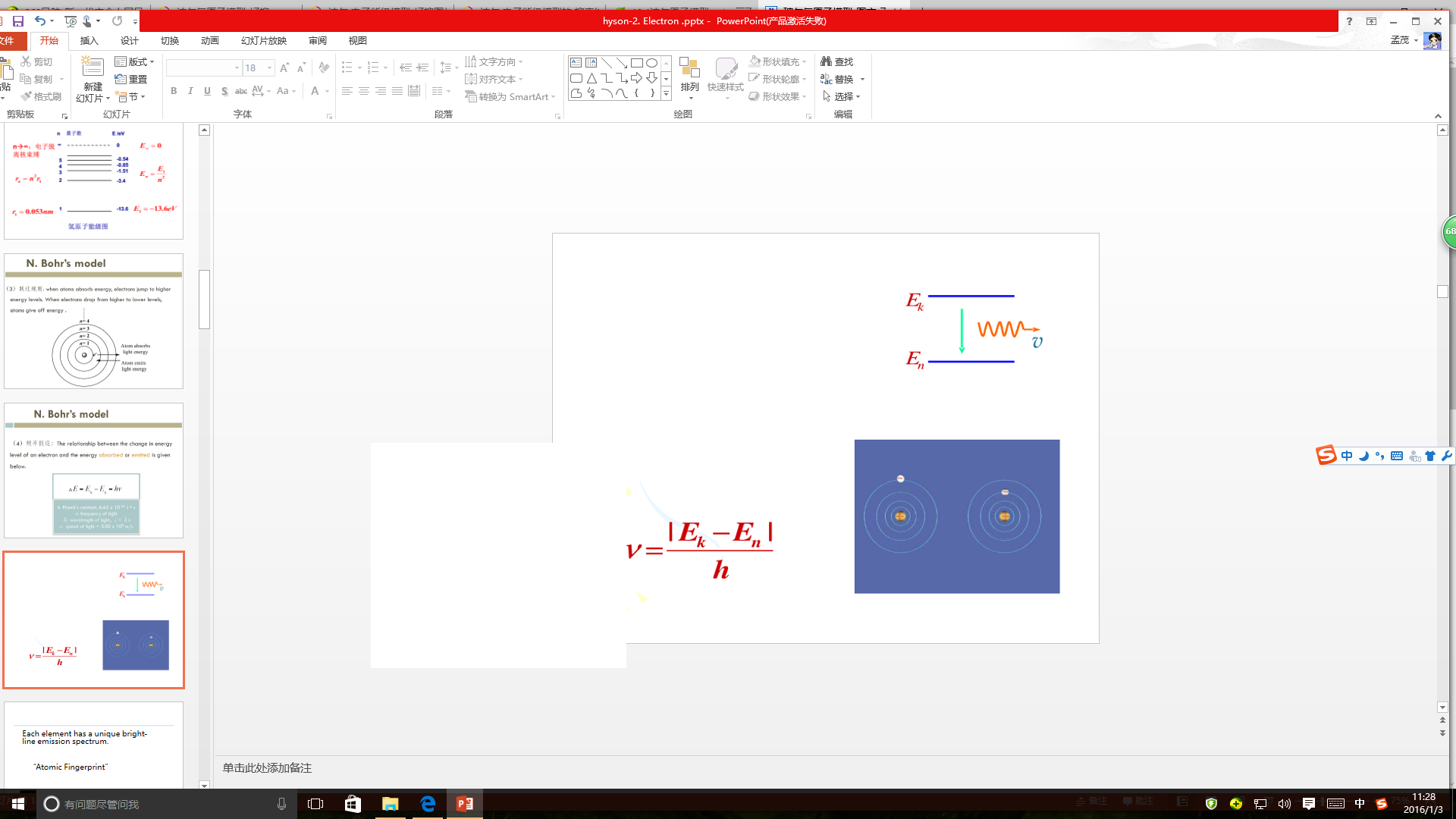 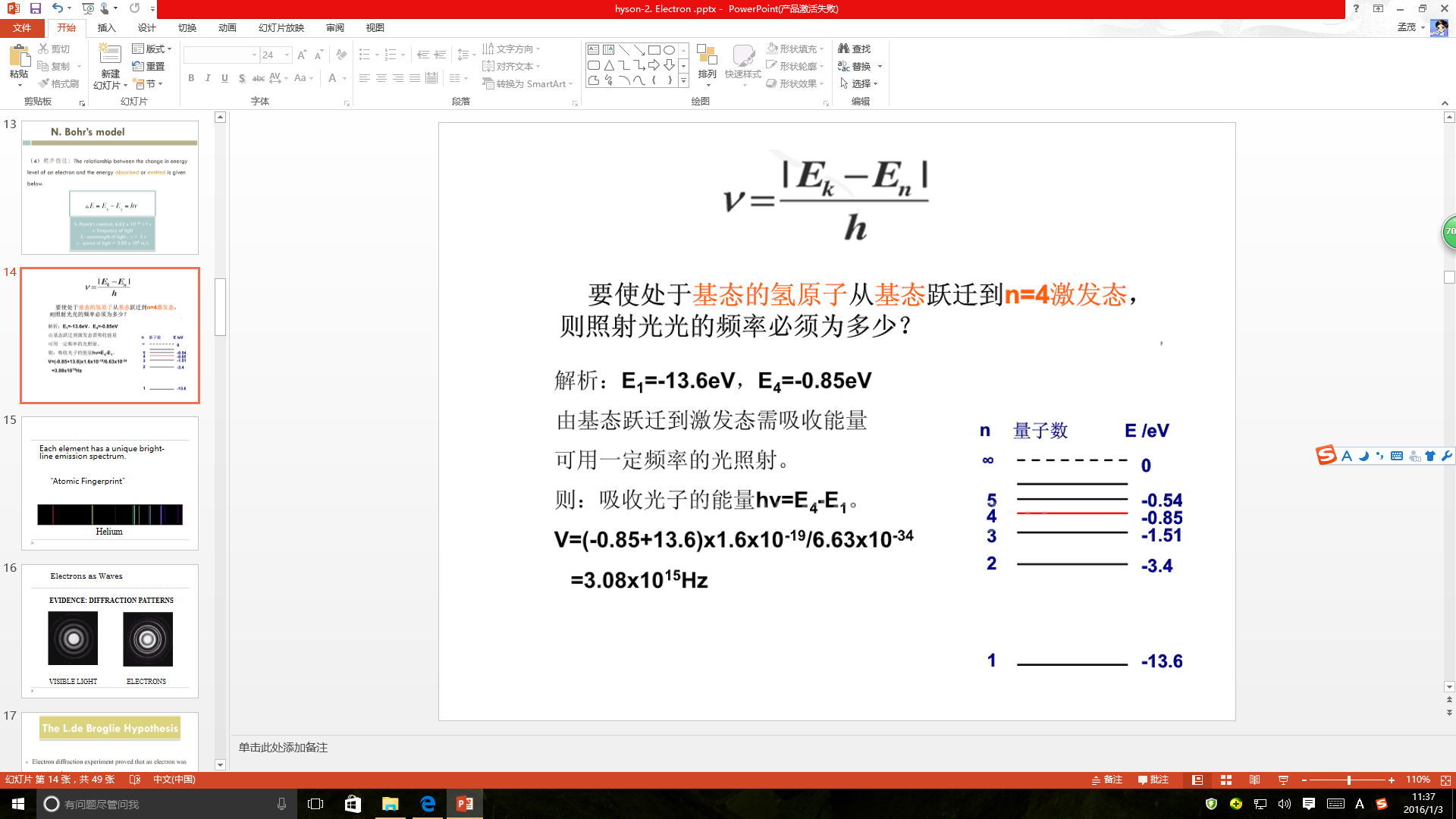 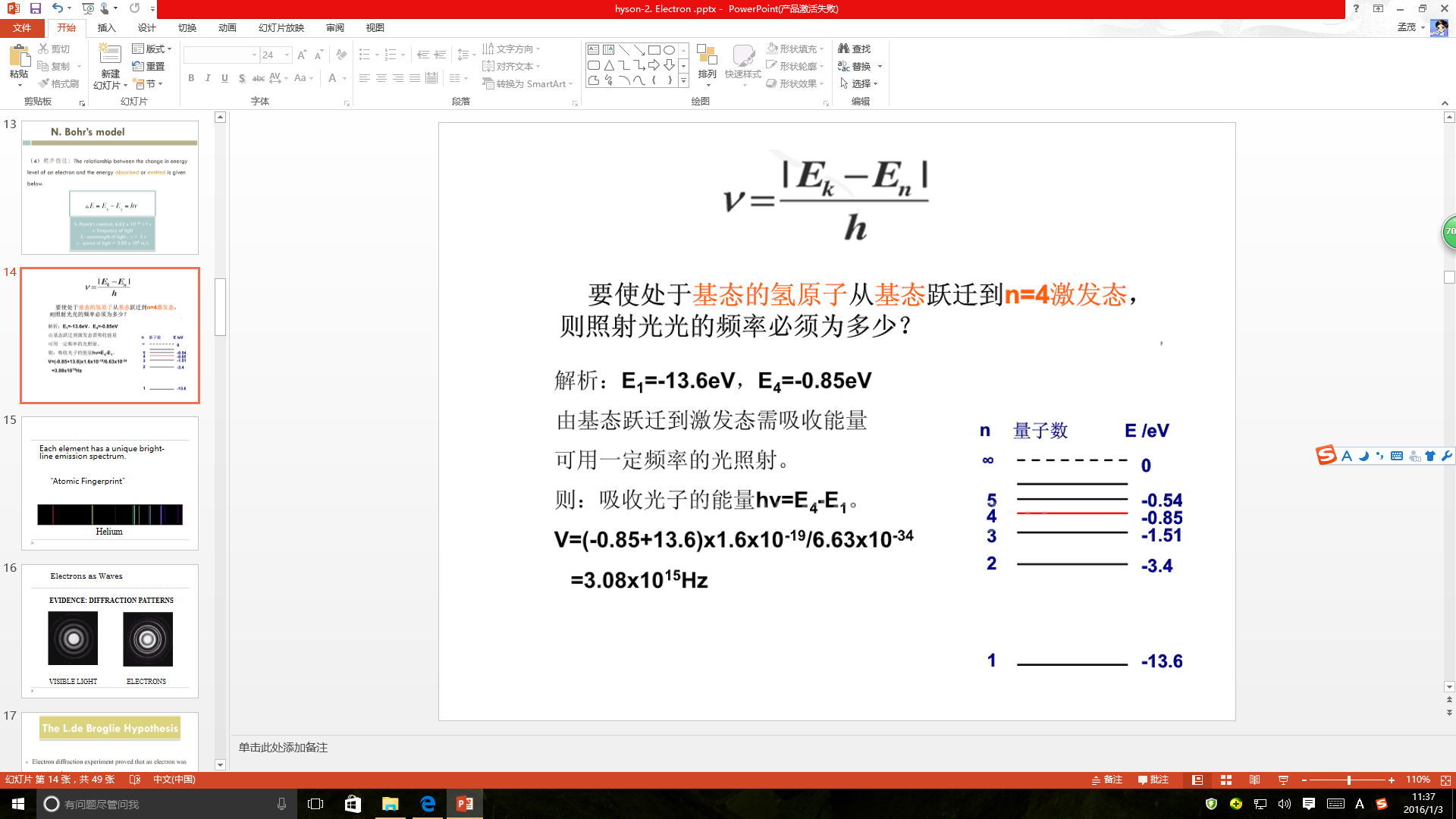 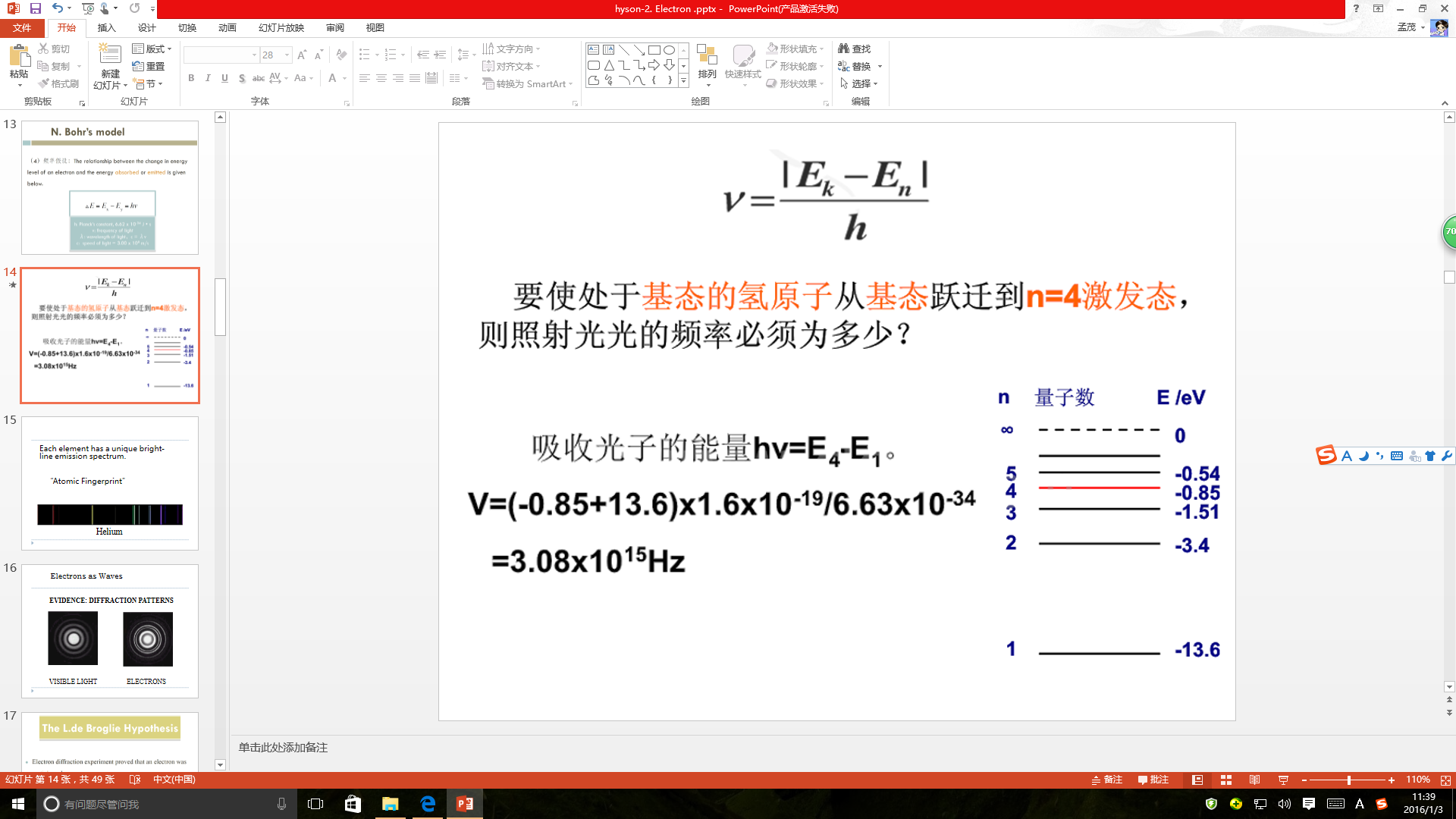 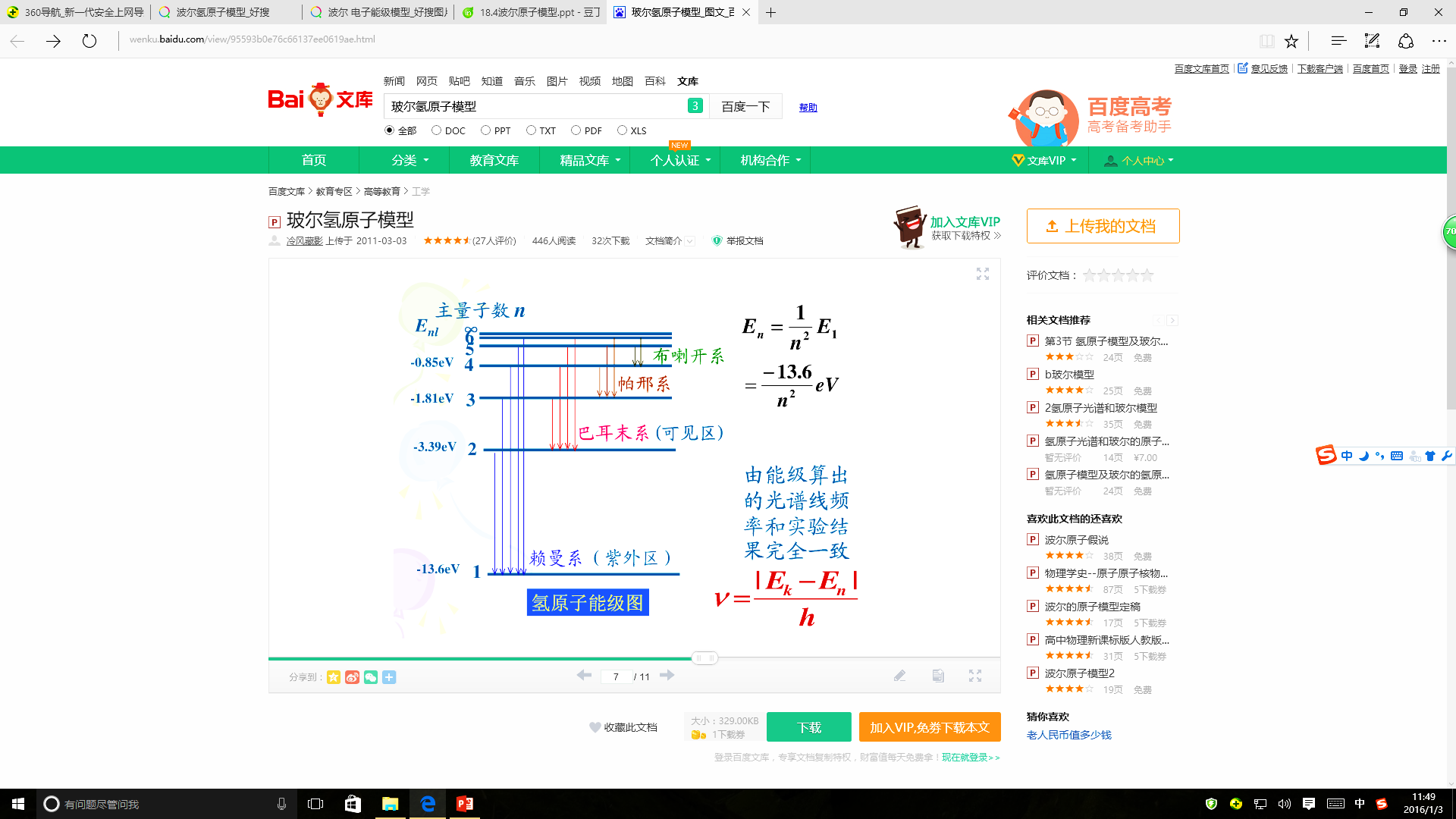 Each element has a unique bright-line emission spectrum.
“Atomic Fingerprint”
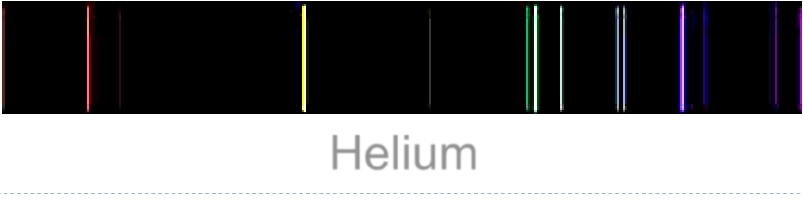 Helium
Electrons as Waves




EVIDENCE: DIFFRACTION PATTERNS
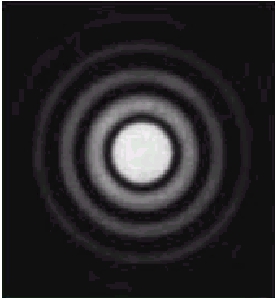 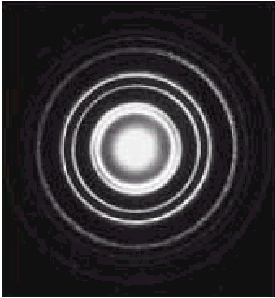 VISIBLE LIGHT
ELECTRONS
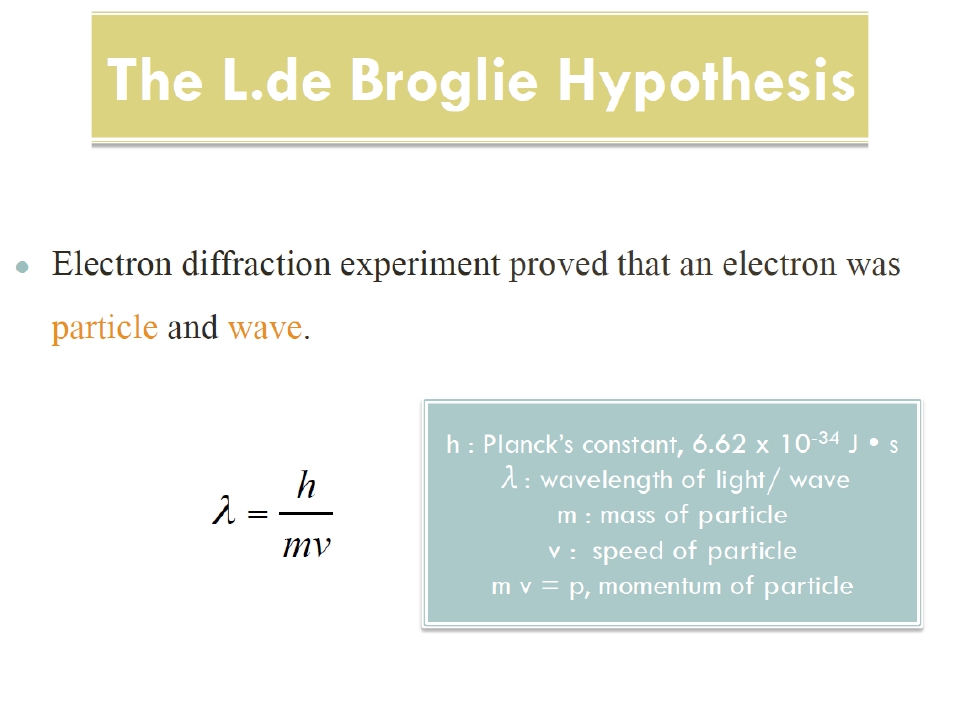 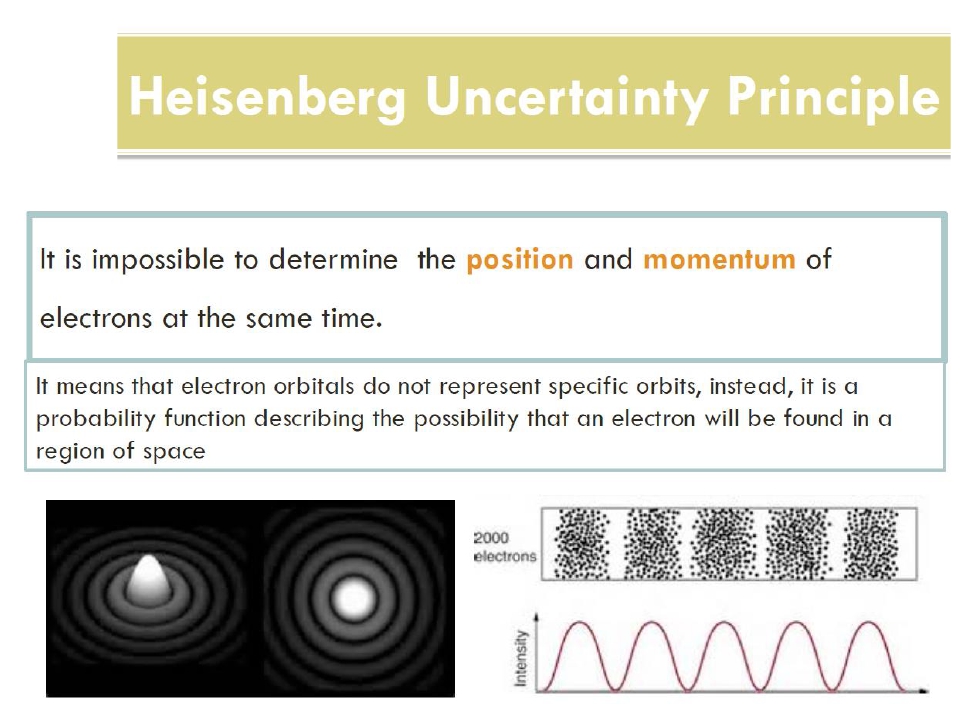 6.电子云模型(1926年)
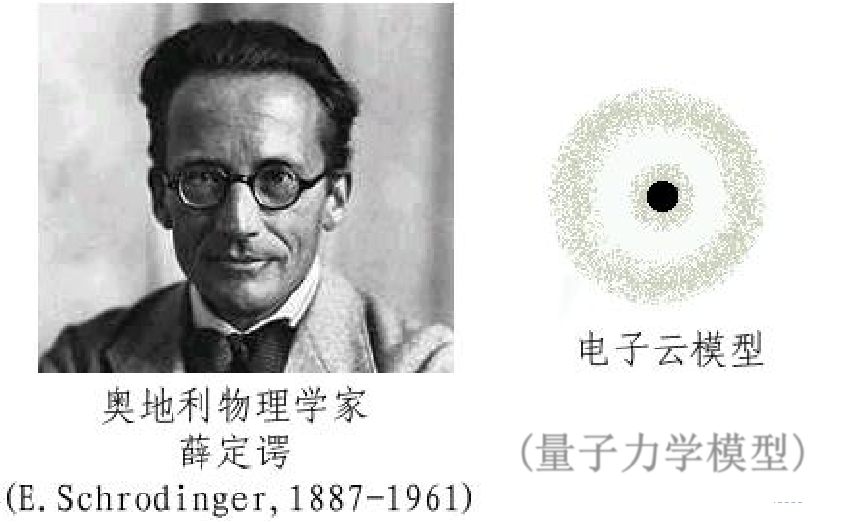 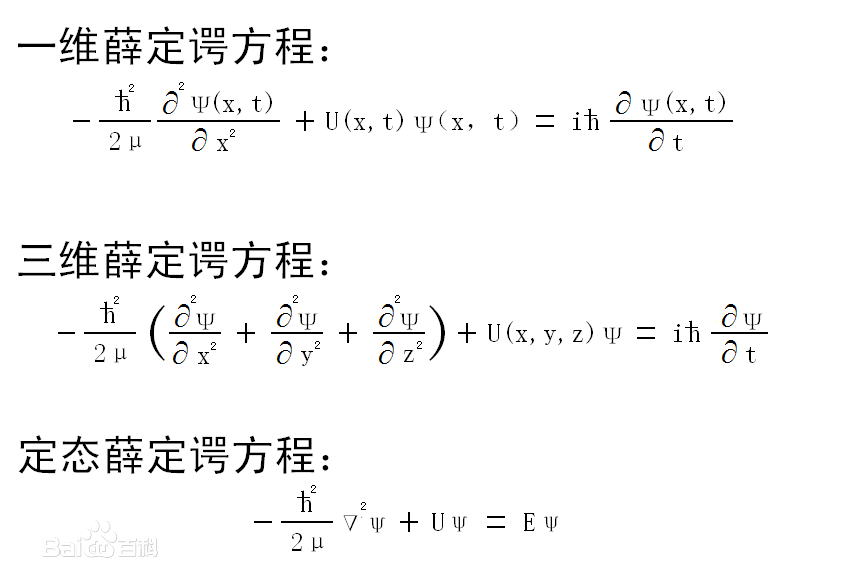 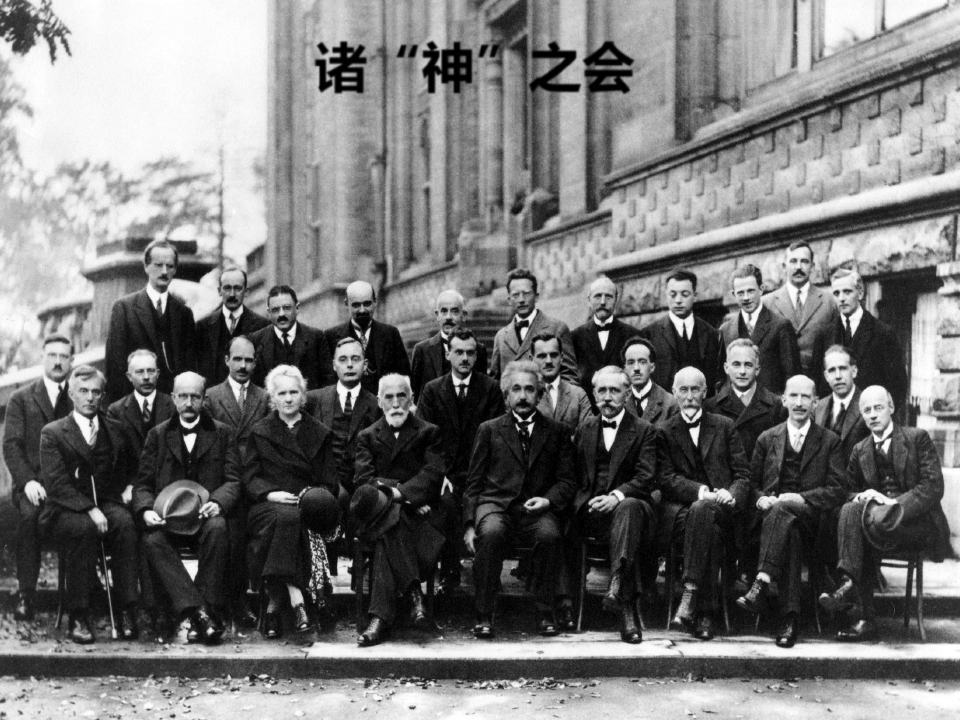 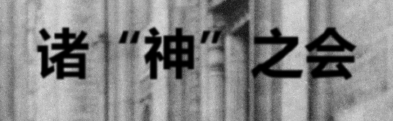 薛定谔
海森堡
德布罗意
泡利
狄拉克
德拜
玻尔
居里夫人
朗之万
普朗克
爱因斯坦
洛伦兹
1927年第五届索尔维会议
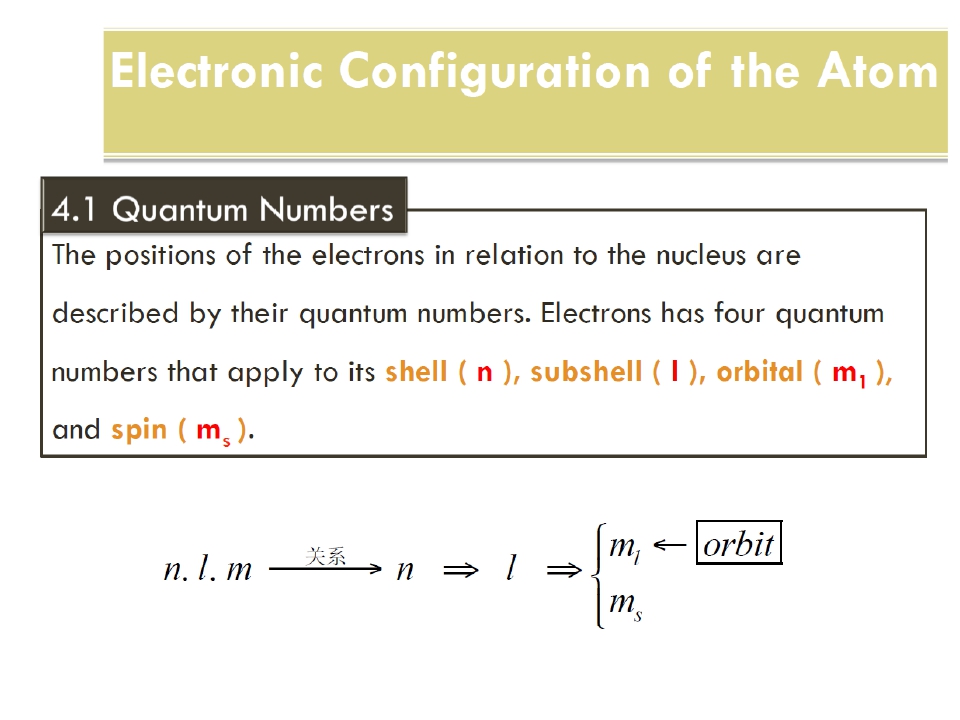 Quantum Numbers
Quantum Numbers
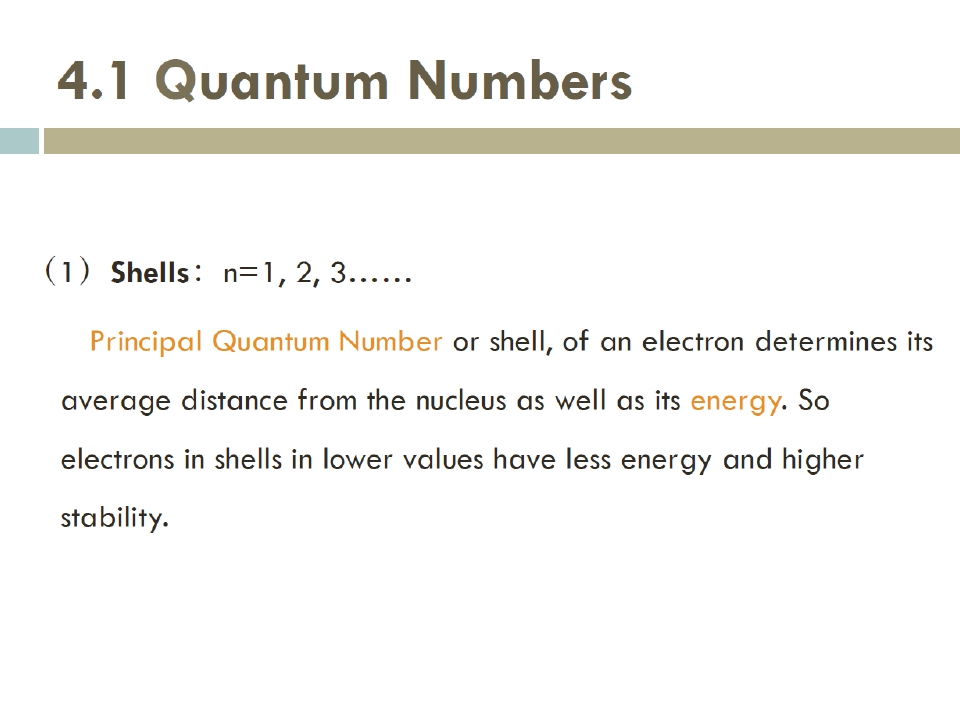 Quantum Numbers
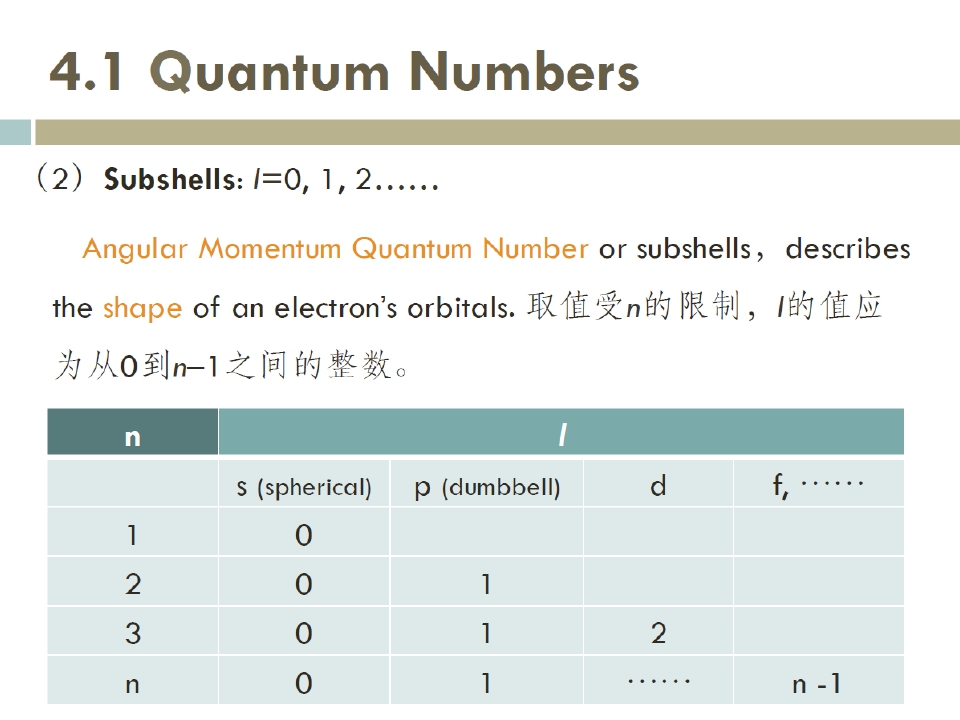 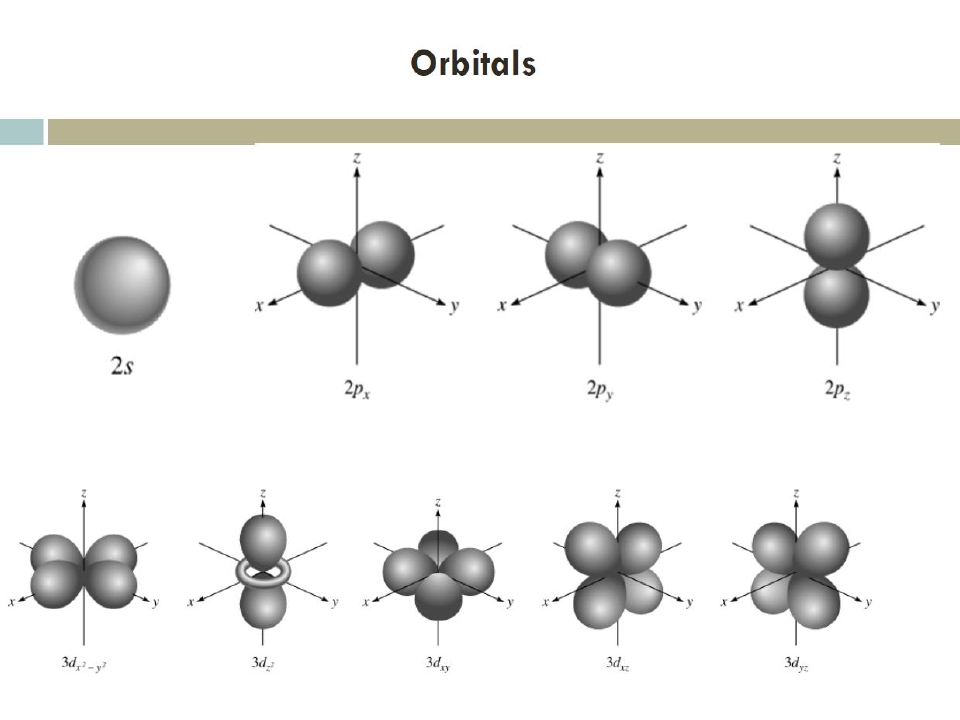 Quantum Numbers
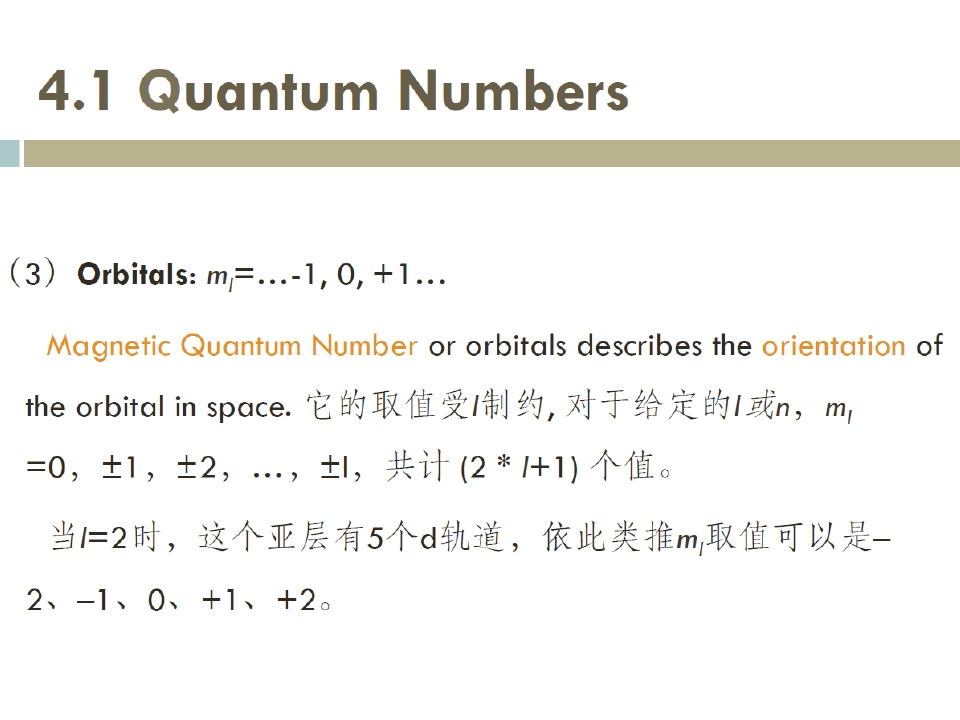 Quantum Numbers
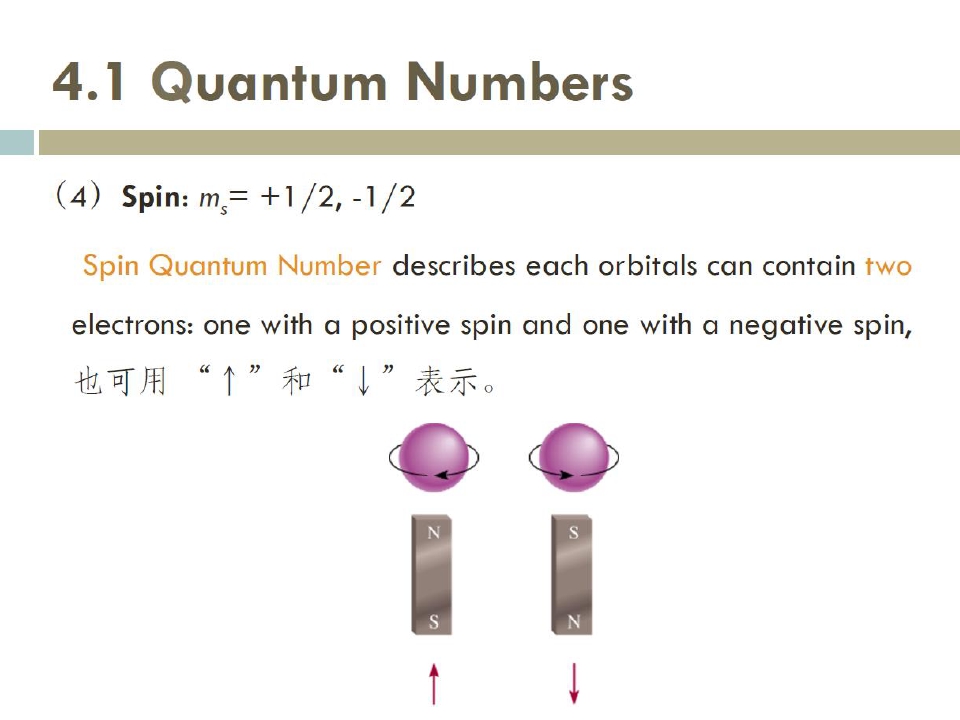 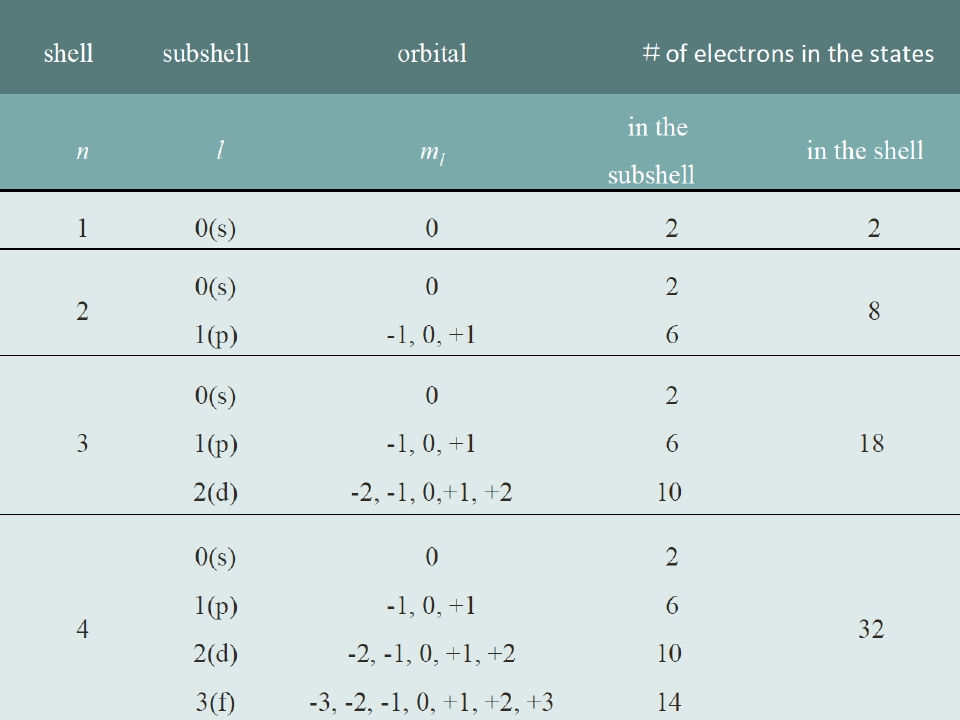 Quantum Numbers
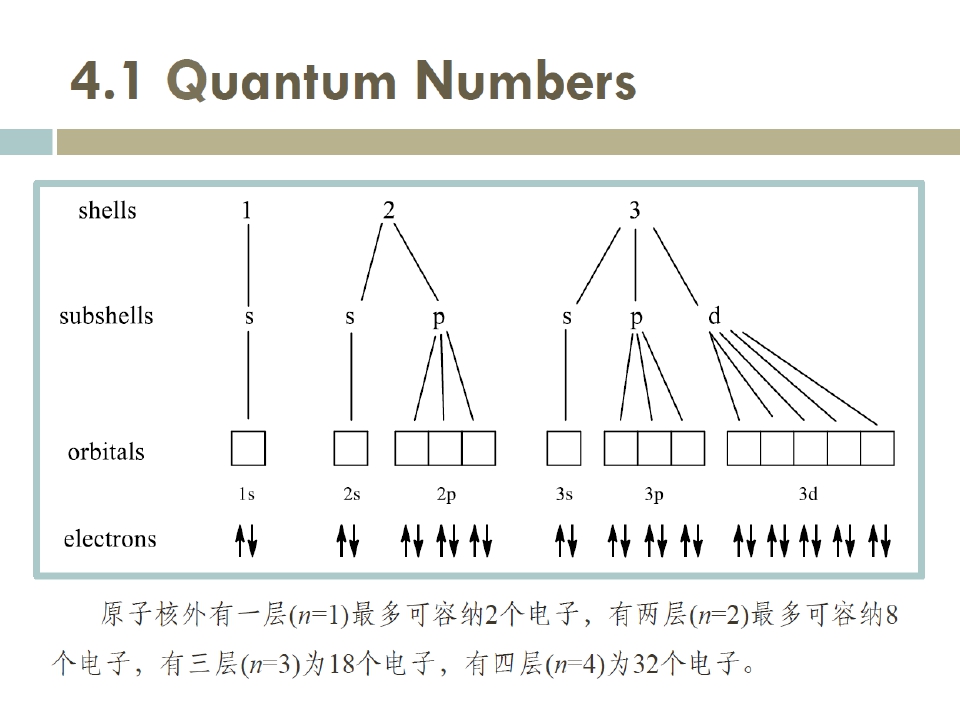 n
主量子数
l
角量子数
2
1
0
0
1
0
-1
0
0
ml
磁量子数
0
+1
+1  -1  +2  -2
0
0
-1
0
+1
ms
自旋量子数
核外电子是怎样排布的？
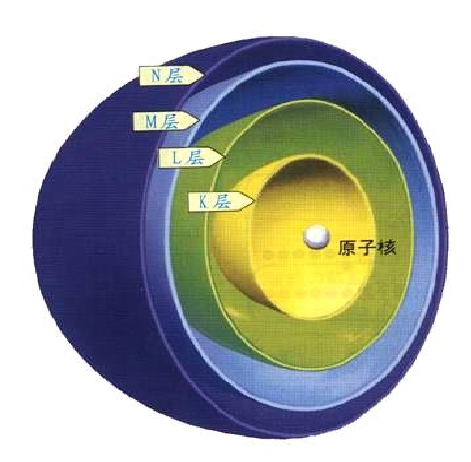 Electron Configuration
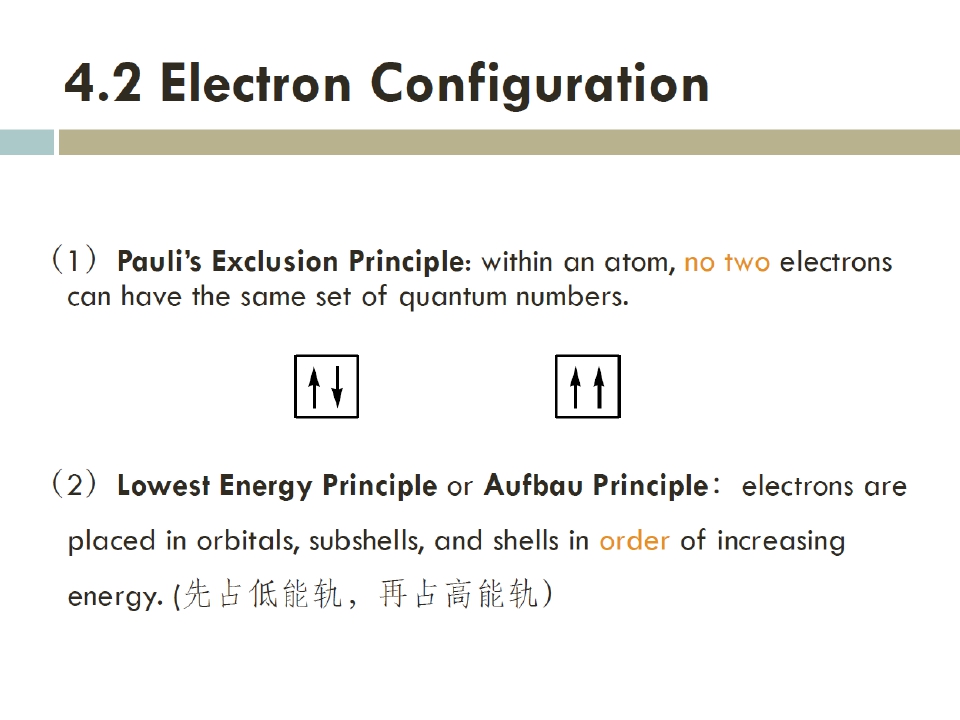 Electron Configuration
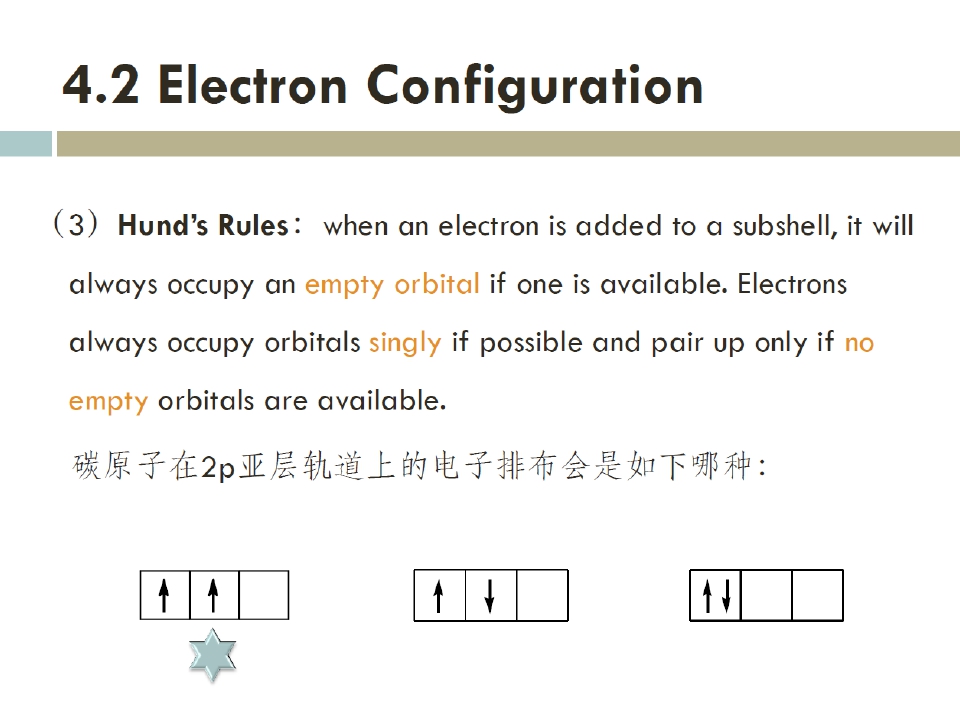 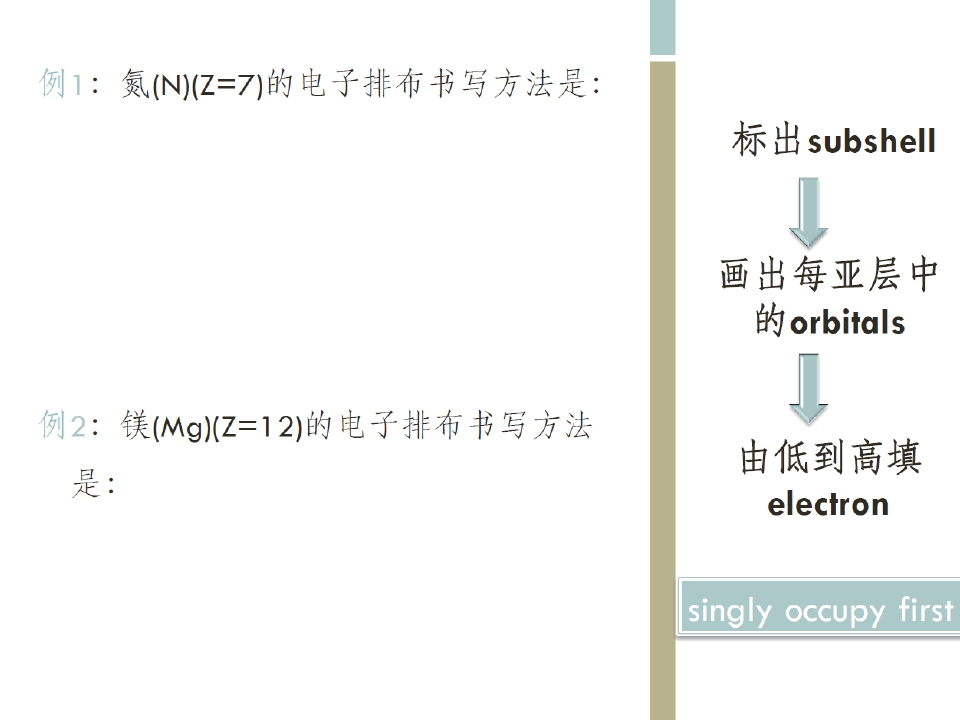 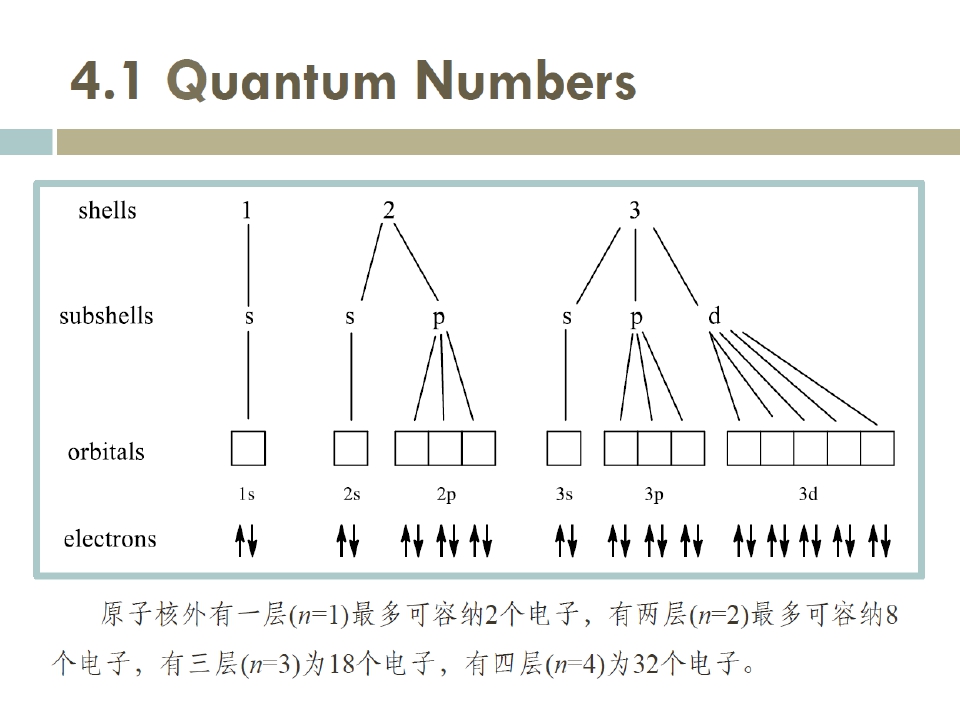 n
主量子数
l
角量子数
2
1
0
1
0
0
0
-1
+1
0
+1
0
0
-1
0
ml
磁量子数
0
+1   -1   +2   -2
ms
自旋量子数
Electron Configuration
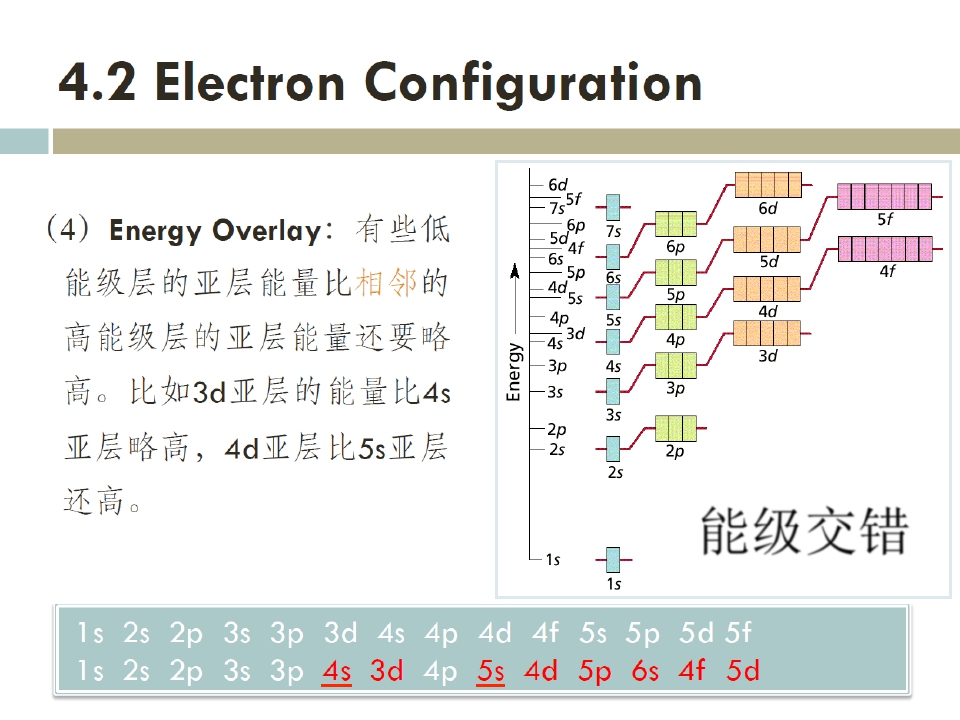 Electron Configuration
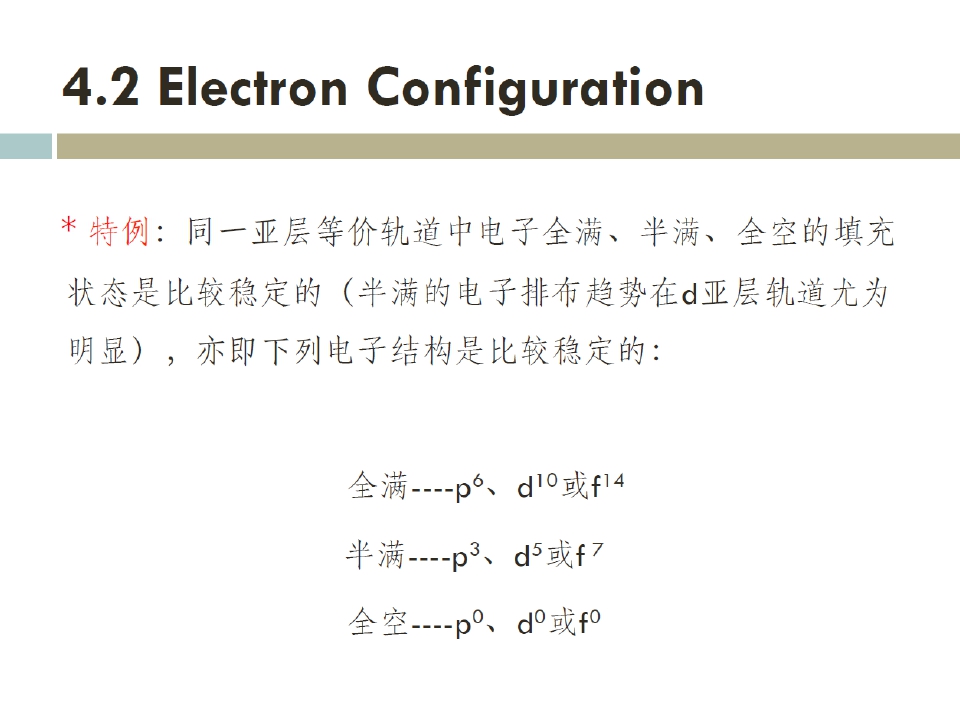 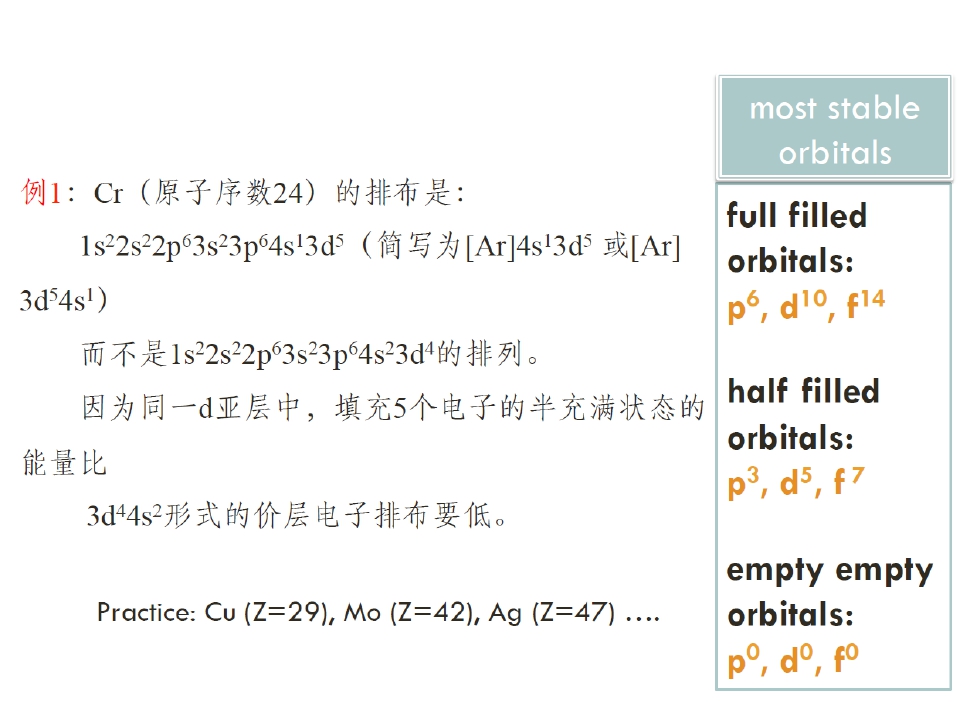 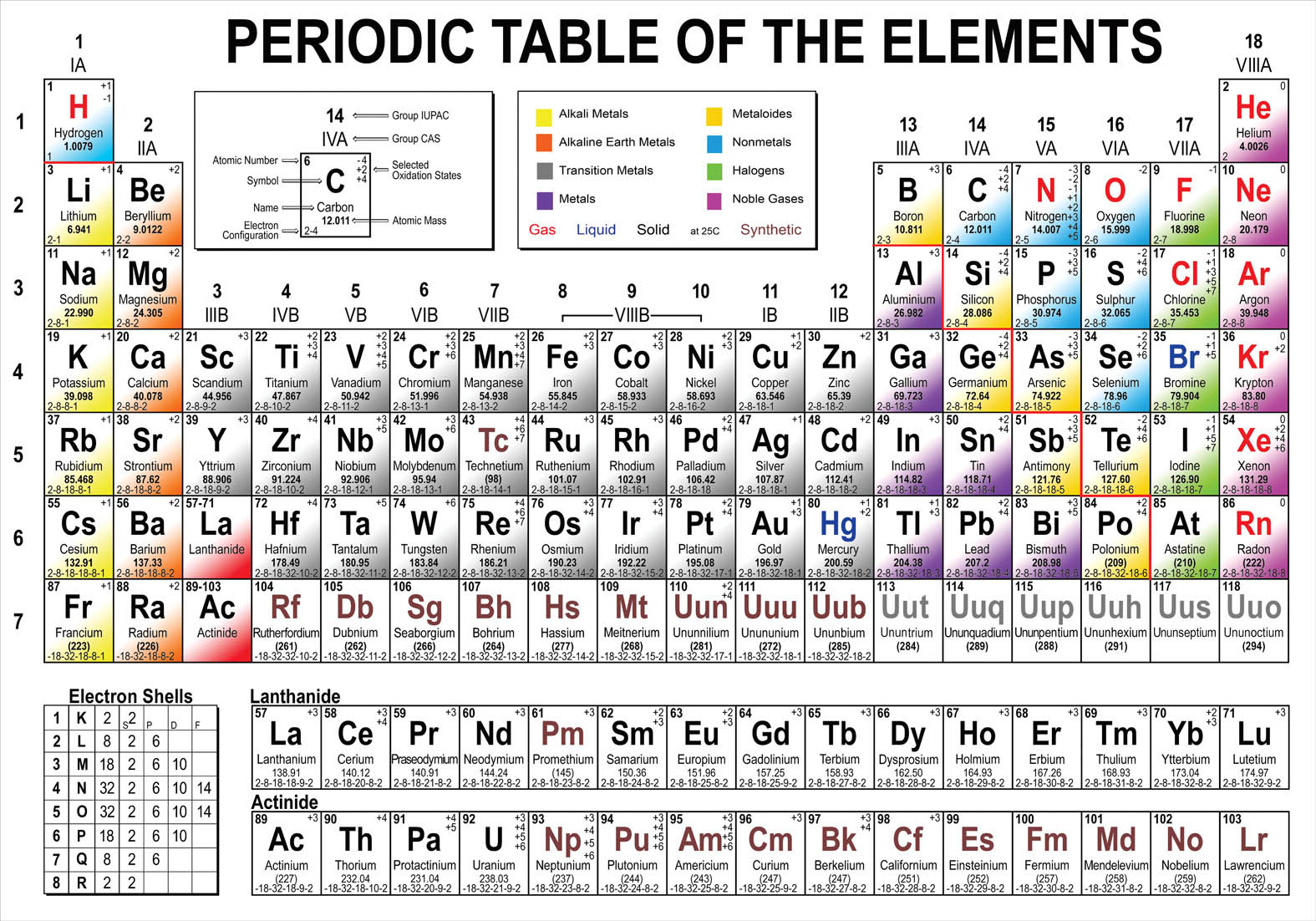 Periodic Patterns
s
p
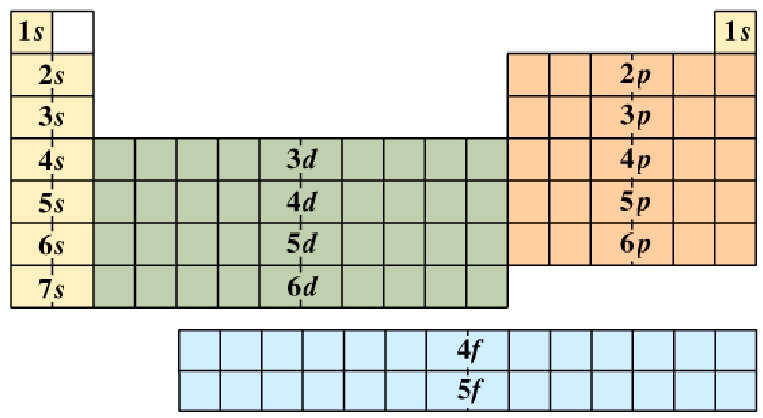 1
2
3
4
5
6
7
d (n-1)
6
7
f (n-2)
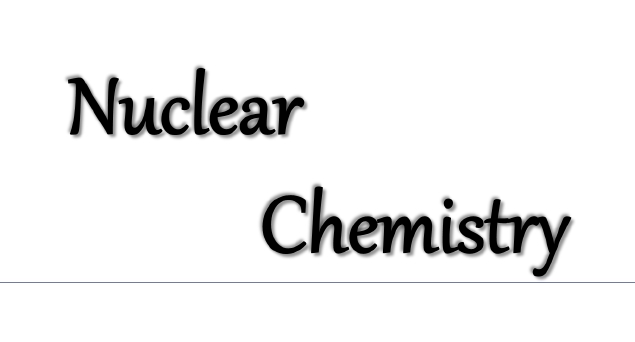 I.  RadioactiveDecay
A. Types of Radiation
Alpha particle ()
  helium nucleus

4
2
He
paper
2+
 Beta particle (-)
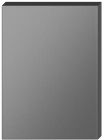 1-
 electron

 Positron (+)
	 positron
0
-1
e
lead
0
1e
1+
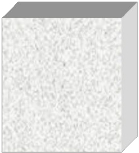  Gamma ()
	 high-energy photon
concrete
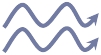 0
B. Nuclear Decay
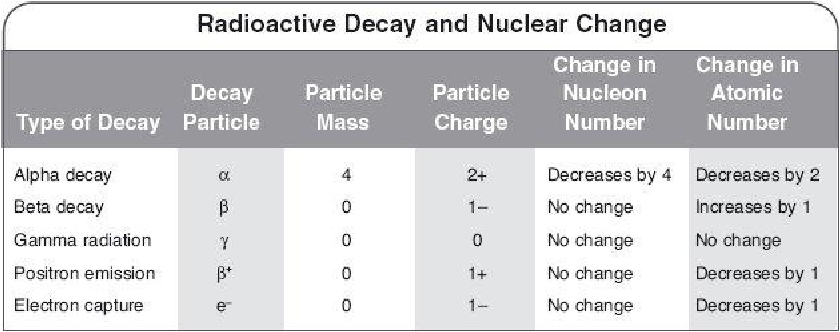 B. Nuclear Decay
Alpha Emission

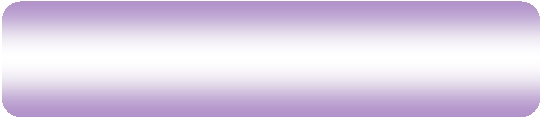 U
Th      He
238
	92
234                    4
	90                   2
daughter
	nuclide
parent
nuclide
alpha
particle
C. Half-life
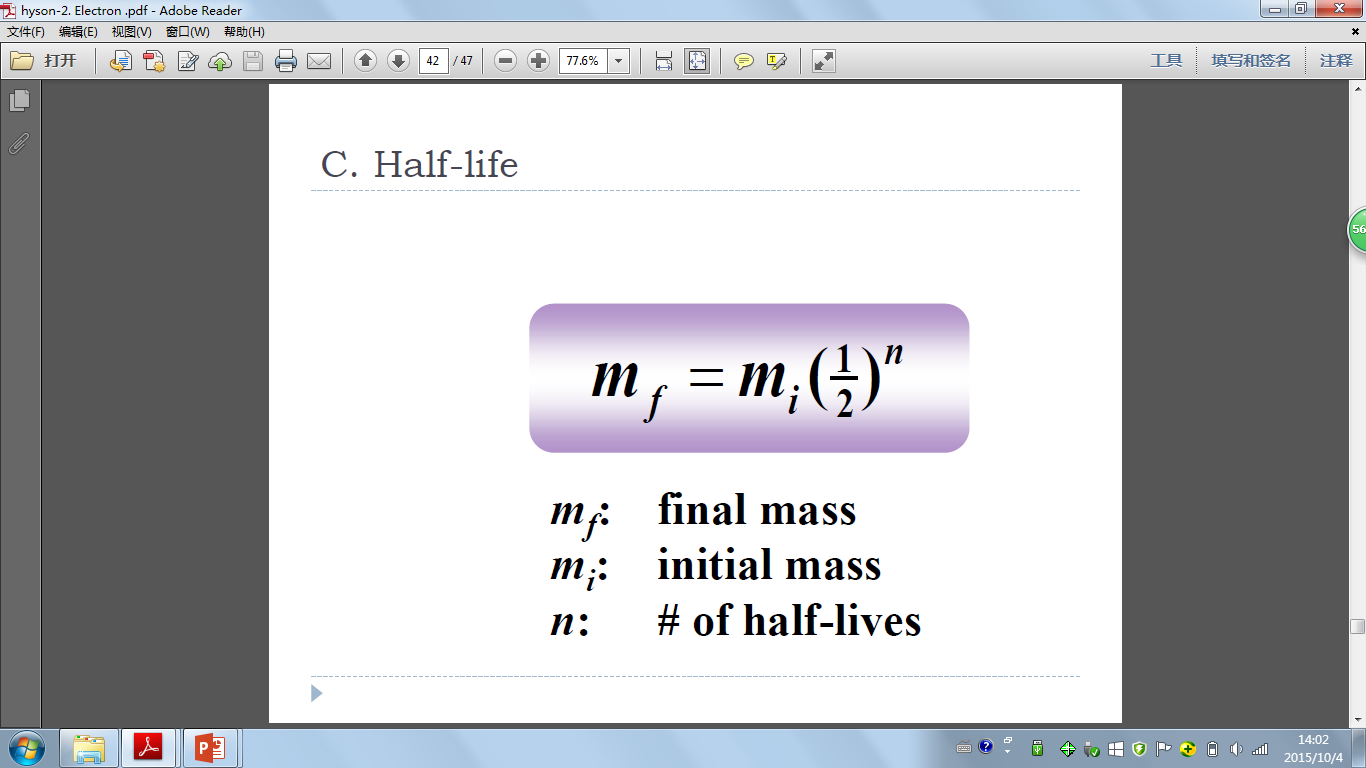 C. Half-life
   A 16-gram radioactive sample decays to two grams
	over a period of 30 years. What is the half-life of this
	substance?
Solution:
This sample underwent three half-life periods as
shown here:
16 grams → 8 grams → 4 grams → 2 grams
If the total time for three half-life periods is 30 years,
then each half-life period, as represented by the
arrows in the diagram, is 10 years.
II. Fission&Fusion
A. Fission
chain reaction - self-propagating reaction

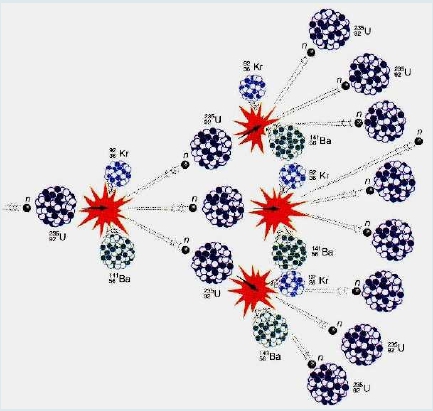 B. Fusion
combining of two nuclei to form one nucleus of larger mass

thermonuclear reaction – requires temp of 40,000,000 K to sustain

1 g of fusion fuel =20 tons of coal  

occurs naturally in  stars
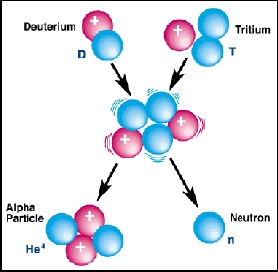 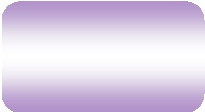 H  H
2
1
3
1
C. Fission vs. Fusion
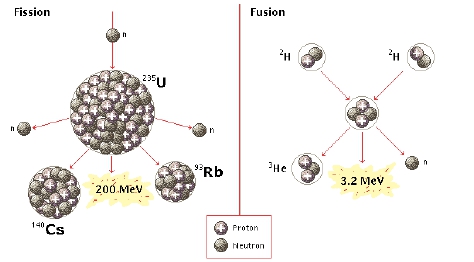 F
I
S
S
I
O
N
F
U
S
I
O
N
   235U
is limited
fuel is abundant

danger of meltdown
toxic waste
thermal pollution
no danger of meltdown
no toxic waste
not yet sustainable









